Figure 1. Combinatorial treatment increased overall body and muscle weight as well as muscle function. (A) Weekly ...
Hum Mol Genet, Volume 25, Issue 21, 1 November 2016, Pages 4624–4634, https://doi.org/10.1093/hmg/ddw291
The content of this slide may be subject to copyright: please see the slide notes for details.
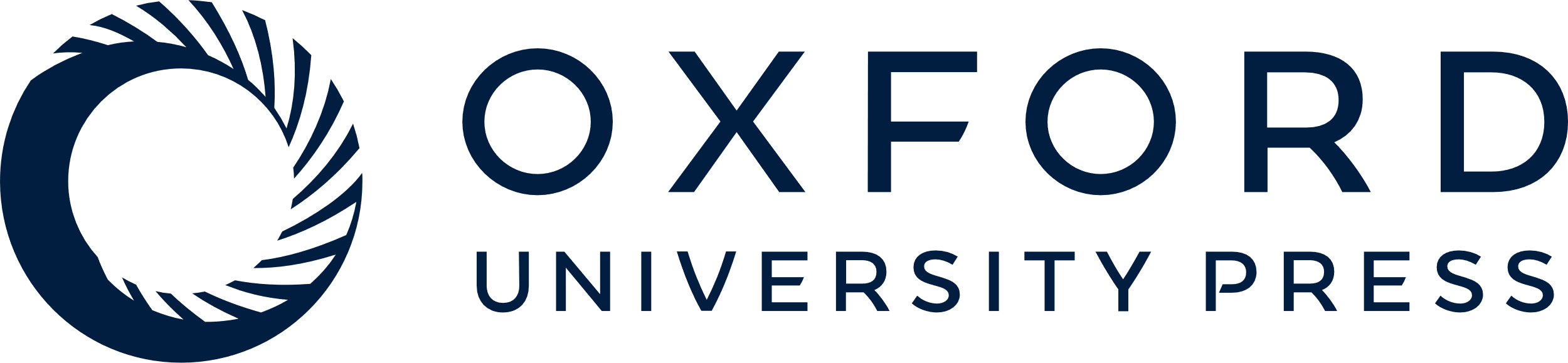 [Speaker Notes: Figure 1. Combinatorial treatment increased overall body and muscle weight as well as muscle function. (A) Weekly weight measurements from week 3-week 7 postnatal showed significant increases in total bodyweight of dual-treatment with IGF-1 overexpression and losartan treatment over untreated DyW mice treated with single-mode therapies at all-time points (P < 0.05, n = 5, two-way ANOVA). (B) Wet hind limb muscle weights show that dual-treatment led to significant increases in tibialis anterior (TA) and quadriceps (QD) weight over untreated and losartan-treated DyW mice (P < 0.05, n = 5, two-way ANOVA). (C) Locomotory activity as measured by standups/5 min were significantly increased in the dual-treatment group compared to untreated and IGF-1 overexpressing mice. (D) Time to hind limb retraction, an indirect measure of muscle strength, was significantly increased in the dual treatment group over untreated and both single-mode therapies (P < 0.05, n = 5, one-way ANOVA). *denotes significance from WT, # denotes significance from DyW, ∇ denotes significance between DyW-IGFtg and DyW-IGFtg-losartan,  ^ denotes significance between DyW-losartan and DyW-IGFtg-losartan. *= P < 0.05, **= P < 0.01, *** P < 0.001, ****= P < 0.0001. Trend applies to all other symbols.


Unless provided in the caption above, the following copyright applies to the content of this slide: © The Author 2016. Published by Oxford University Press. All rights reserved. For Permissions, please email: journals.permissions@oup.com]